The Role of the 
Cancer Screening Navigator
Early Detection is the Best Defense
Supporting patient needs
With help from
ITCM and The Tribal Health Directors
June 2021
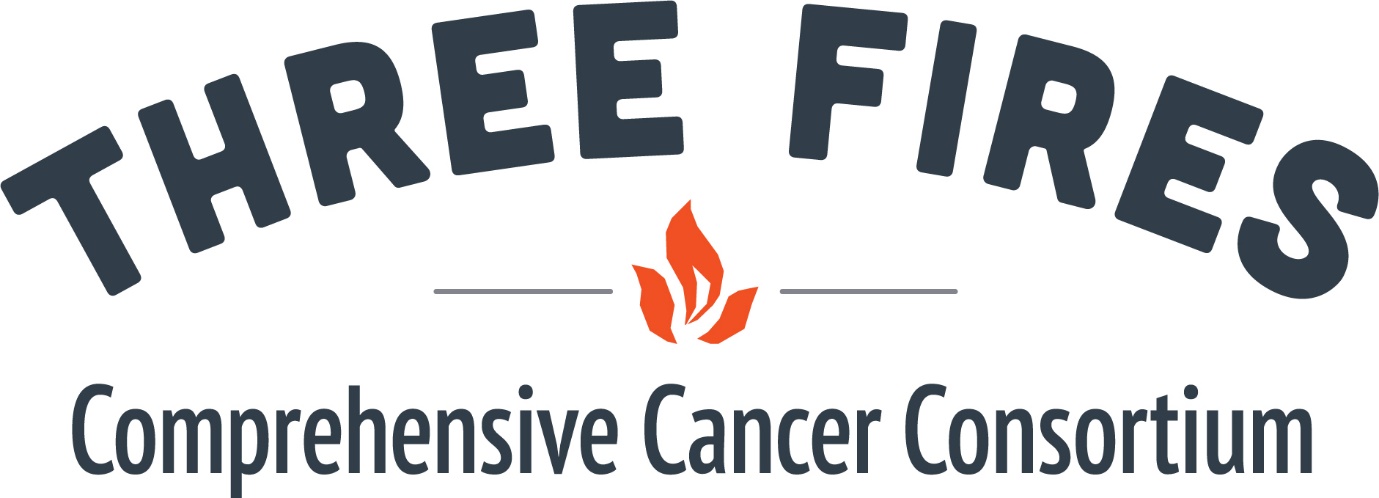 Role of the NavigatorIncrease Breast, Cervical and Colorectal Cancer Screening
Use EHR and other systems (Excel, e-mail or SmartSheet) to process, monitor and track  breast, cervical, and colorectal cancer screening referrals and outcomes. 
 Establish and maintain relationships with internal and external stakeholders to support timely cancer screening of tribal health center patients
 Use evidence based practices to increase cancer screening among tribal health center patients
 Enroll uninsured and underinsured women in the Breast and Cervical Cancer Control Navigation Program (BC3NP)
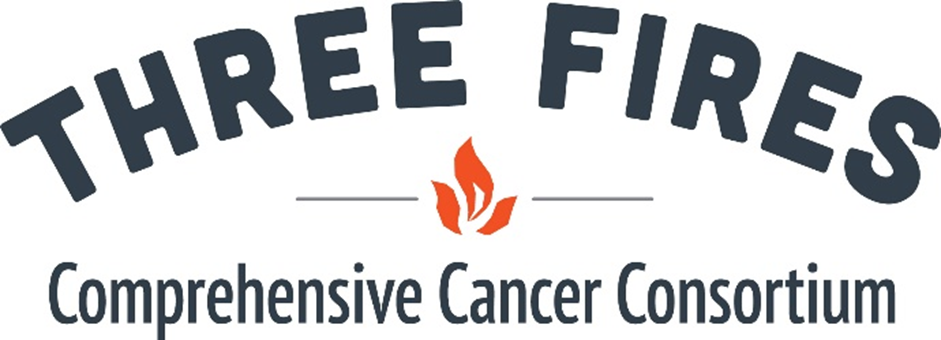 Role of the Navigator Monitor Cancer Screenings
Utilize EHR to process, monitor and track breast and colorectal cancer screening referrals and outcomes
 Report and discuss cancer screening rates with internal stakeholders and  external stakeholders

Tribal Clinic – Establish clinical processes
ITCM – Support program challenges and successes
MDHHS – Support uninsured and underinsured populations
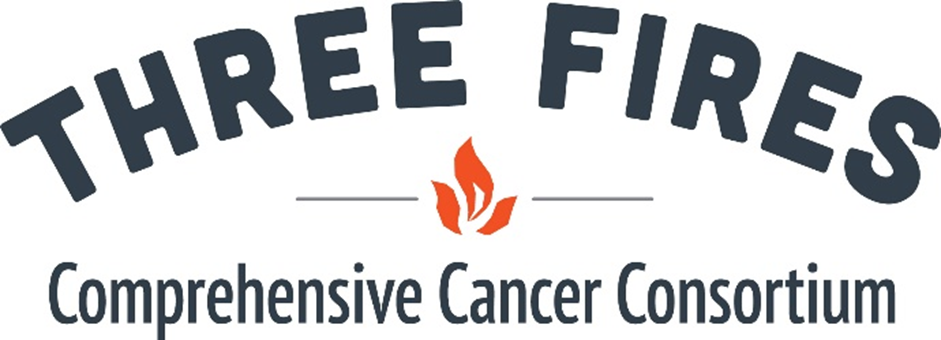 Role of the Navigator Stakeholder Outreach
Establish and maintain relationships with internal and external stakeholders to support timely cancer screening of tribal health center patients

Providers and Community Health Workers
Tribal Gov Resources
Regional Health System 
County Health Department
 Establish relationships with LTBB patients to understand culture and structural barriers to screening
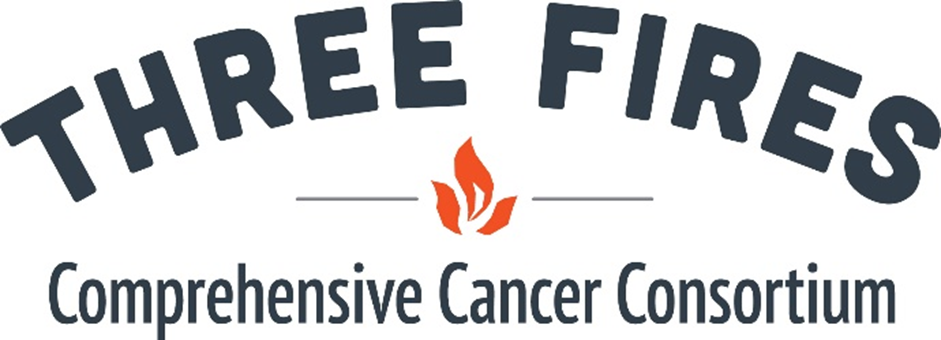 Role of the Navigator Implement Multi-Component Interventions
Use evidence based practices to increase cancer screening               https://www.thecommunityguide.org/content/multicomponent-interventions-recommended-increase-cancer-screening
Reduce Structural Barriers 
Eliminating Administrative Burdens 
Addressing Transportation Barriers 
Working with External Stakeholders to Increase Screening Hours
Reducing Out-of-Pocket Costs (working with PRC and BC3NP)
Patient Education (Group and One-on-One)
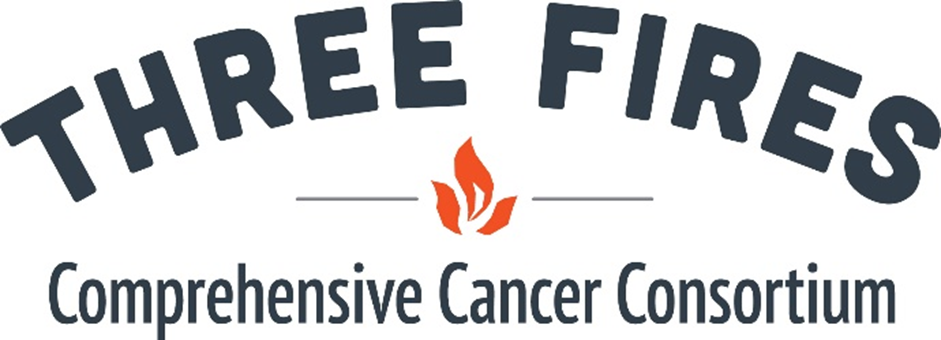 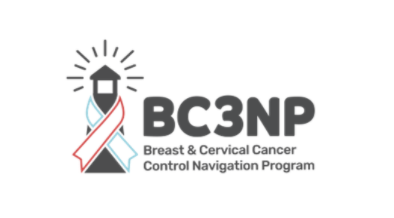 Role of the Navigator BC3NP
Identify uninsured and underinsured female patients who meet the criteria for cervical and/or breast cancer screening
Enroll uninsured and underinsured women in the Breast and Cervical Cancer Control Navigation Program (BC3NP)
Document navigation services provided to patients
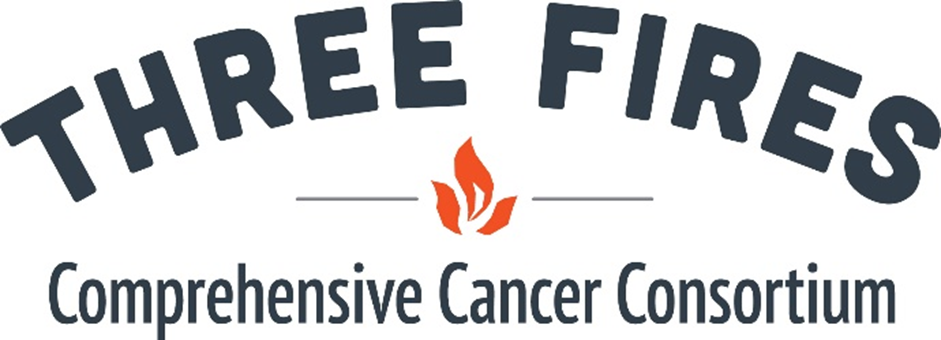 Cancer Screening Saves Lives
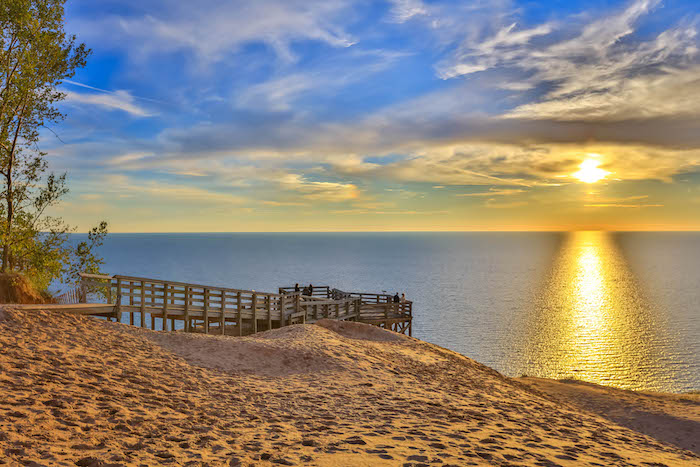 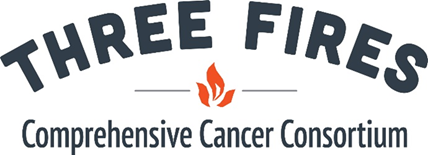